Virtual AskQC Office Hours
2018 February 28
Cataloging Defensively With Edition Statements
Jay Weitz
Senior Consulting Database Specialist
Metadata Quality Division, OCLC
[Speaker Notes: Cataloging Defensively With Edition Statements
Virtual AskQC Office Hours
2018 February 28

Welcome to the second Virtual AskQC Office Hours session.  AskQC@oclc.org (Ask Quality Control) is the longstanding address to which catalogers have sent questions to OCLC quality control staff about cataloging policies, standards, and practices.

This particular presentation is the seventh “Cataloging Defensively” Webinar that I have presented since October 2010, all of which are available on the “Cataloging Defensively” page of the OCLC website (https://www.oclc.org/en/events/cataloging-defensively.html).  These include format-specific presentations focused on maps, musical scores, sound recordings, and video recordings.

Please understand that the “Cataloging Defensively” presentations are not intended to serve as cataloging workshops, per se, but are designed to give some background to how OCLC’s Duplicate Detection and Resolution (DDR) software deals with bibliographic records, both generally and for specific bibliographic formats.  The presentations should help catalogers use MARC 21 and the instructions in both RDA and AACR2 to the best advantage in making sure that DDR performs appropriately when encountering a record that is legitimately unique according to the descriptive conventions.]
Cataloging Defensively With Edition Statements:  Introduction
When to Input a New Record
OCLC Bibliographic Formats and Standards (BFAS), Chapter 4
http://www.oclc.org/bibformats/en/input.html

Differences Between, Changes Within:  Guidelines on When to Create a New Record
ALA’s Association for Library Collections and Technical Services (ALCTS)
http://www.ala.org/alcts/sites/ala.org.alcts/files/content/resources/org/cat/differences07.pdf
OCLC’s “Cataloging Defensively” Page
http://www.oclc.org/en/events/cataloging-defensively.html
[Speaker Notes: Cataloging Defensively With Edition Statements:  Introduction

OCLC’s “When to Input a New Record,” Chapter 4 of Bibliographic Formats and Standards, has long served to provide a common basis for decision-making in the creation of the WorldCat bibliographic database by participants in the OCLC cooperative.  “When to Input …” has also been the public reflection of how OCLC's matching algorithms (including Duplicate Detection and Resolution (DDR) and automated loading of records) are intended to work.  “When to Input …” has been thoroughly revised, the updated version being available since October 2017.

In 2004, the Association for Library Collections and Technical Services first published “Differences Between, Changes Within:  Guidelines on When to Create a New Record,” which supplemented the descriptive cataloging rules of AACR2. The document, revised in 2007 and maintained by an ALCTS task force, provides guidance to the cataloger who has found copy that is a close or near match to the item in hand about whether to use that copy or to create a new bibliographic record.  It is now available as a free PDF file on the ALCTS Web site athttp://www.ala.org/alcts/sites/ala.org.alcts/files/content/resources/org/cat/differences07.pdf.
 
“Differences Between, Changes Within” is a valuable supplement to OCLC’s “When to Input,” but does not replace it for members of the OCLC cooperative. On most major points, the two documents agree. There are, however, several areas in which OCLC, because of the unique cooperative nature of WorldCat and its application of a master record concept, has chosen to differ. OCLC requests that users follow OCLC practice in these instances.  “When to Input” and “DBCW” cannot deal with every possible situation; likewise, this Webinar cannot consider every possible situation. There is now a page on the OCLC Web site (https://www.oclc.org/en/events/cataloging-defensively.html) that gives access to all of the “Cataloging Defensively” presentations.]
Cataloging Defensively With Edition Statements:  Introduction
Include an edition statement in field 250 if one is available
a)  a word such as edition, issue, release, level, state, or update (or its equivalent in another language)
	or
b)  a statement indicating: 
i)	a difference in content
ii)	a difference in geographic coverage
iii)	a difference in language
iv)	a difference in audience
v)	a particular format or physical presentation
vi)	a different date associated with the content
	vii)	a particular voice range
  viii)	a particular format of notated music
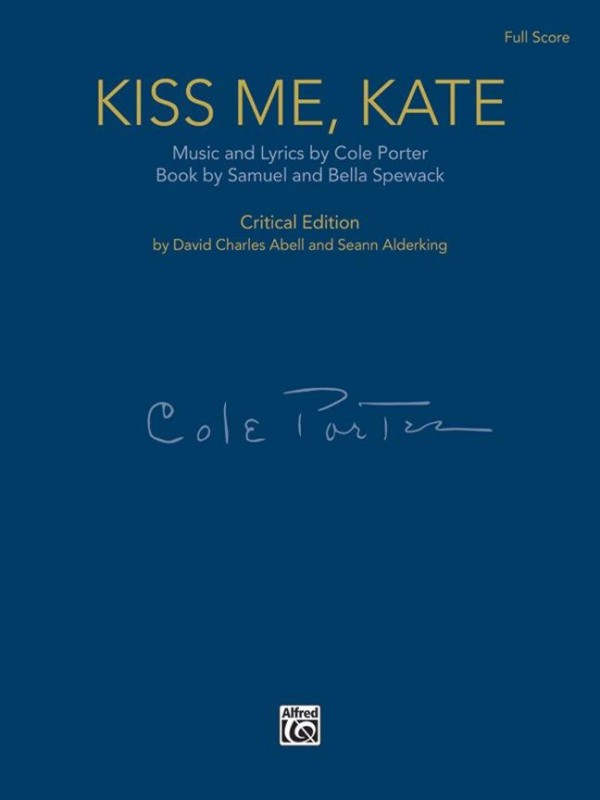 [Speaker Notes: Cataloging Defensively With Edition Statements:  Introduction

Make sure that you include an edition statement if one is available.  An edition statement coded in field 250 -- rather than being relegated to a quoted or unquoted note or to other title information -- can be one of the most effective means of differentiating records that might otherwise seem identical.  RDA 2.5.2.1 reads in part:

“In case of doubt about whether a statement is a designation of edition, consider the presence of these words or statements as evidence that it is a designation of edition:
a)  a word such as edition, issue, release, level, state, or update (or its equivalent in another language)
	or
b)  a statement indicating: 
i)	a difference in content
ii)	a difference in geographic coverage
iii)	a difference in language
iv)	a difference in audience
    a particular format or physical presentation
	a different date associated with the content
	            vii)	a particular voice range
               viii)	a particular format of notated music

In many cases (including in some of the examples that follow), other matching elements such as dates and publisher numbers may also distinguish the records adequately, but please transcribe an edition statement in field 250 when one is present.  In cases where there is no explicit edition statement but one or more of the eight differences listed in RDA 2.5.2.1 above is manifested in your resource, making it bibliographically distinct from existing records, supply an appropriate edition statement in field 250.]
Cataloging Defensively With Edition Statements:  Introduction
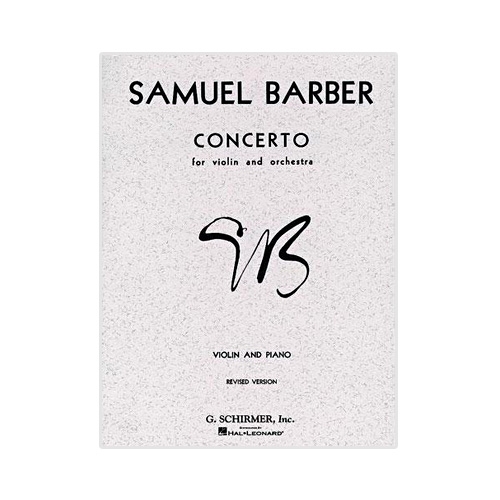 Edition Statements =
 Effective Differentiation
RDA 2.5.1.4 (& AACR2 1.2B4)
“If a manifestation lacks an edition statement but is known to contain significant changes from other editions, supply an edition statement, if considered important for identification or access.”
[Speaker Notes: Cataloging Defensively With Edition Statements:  Introduction

In cases where there is no explicit edition statement on a resource, both AACR2 1.2B4 and RDA 2.5.1.4 give considerable power to catalogers to account for differences by supplying an edition statement.  Supplying an edition statement to bring out subtle differences between similar resources is one of the most effective ways of assuring that bibliographic records are not merged incorrectly by DDR.

AACR2 1.2B4 (and the corresponding rules in subsequent chapters) and their associated LCRIs allow the optional addition of an edition statement:  “If an item lacks an edition statement but is known to contain significant changes from other editions, supply a suitable brief statement in the language and script of the title proper and enclose it in square brackets.”  LCRI 1.2B4 further states: “Do not apply this optional rule to any case of merely supposed differences in issues that might make them different editions. Apply the option for manifest differences where the catalog records would otherwise show exactly the same information in the areas beginning with the title and statement of responsibility area and ending with the series area.”

RDA 2.5.1.4 allows essentially the same option:  “If a manifestation lacks an edition statement but is known to contain significant changes from other editions, supply an edition statement, if considered important for identification or access.”  If there is a date associated with these different versions, it is fully in keeping with these instructions to include that date as part of the edition statement in field 250.

We’ll look briefly at excerpted examples, in a variety of bibliographic formats, of each of the eight kinds of differences that RDA 2.5.2.1 lists (on the previous slide) as legitimate edition statements if present, and by implication, as the sorts of differences that can be formulated into an edition statement if one is not explicitly present.]
Cataloging Defensively With Edition Statements:  Content
245 00 Gather / ǂc [Kelly Dobbs Mickus, executive editor ; Kathryn R. Cuddy, Diana Macalintal, Dominic Trumfio, editors].
250      3rd ed.
250      Pew ed. with readings.
260      Chicago : ǂb GIA Publications, ǂc ©2011.
300      1 volume (unpaged music) ; ǂc 24 cm
500      Melody line and text. Last numbered page is 1224, but many pages are not numbered.
500       "A hymnal in the style of Gather comprehensive with a versatile blend of 70% piano / guitar-based titles and 30% organ-based titles. An insightful collection of the best contemporary titles published since the release of Gather comprehensive, second edition, from today's best composers and a variety of publishers. A substantial number of texts from modern hymn-writers. Shorter songs for worship from the Taizé and Iona Communities, along with more bilingual (English-Spanish) music. Lectionary psalms set to Guimont psalm tones, plus a sampling of additional psalm settings from a variety of composers"--Publisher.
245 00 Gather / ǂc [Kelly Dobbs Mickus, executive editor ; Kathryn R. Cuddy, Diana Macalintal, Dominic Trumfio, editors].
250      3rd ed.
250      Pew ed. without readings.
260      Chicago : ǂb GIA Publications, ǂc ©2011.
300      1 close score [1074] pages ; ǂc 24 cm
500      "A hymnal in the style of Gather comprehensive with a versatile blend of 70% piano / guitar-based titles and 30% organ-based titles. An insightful collection of the best contemporary titles published since the release of Gather comprehensive, second edition, from today's best composers and a variety of publishers. A substantial number of texts from modern hymn-writers. Shorter songs for worship from the Taizé and Iona Communities, along with more bilingual (English-Spanish) music. Lectionary psalms set to Guimont psalm tones, plus a sampling of additional psalm settings from a variety of composers"--Publisher.
[Speaker Notes: Cataloging Defensively With Edition Statements:  A Difference in Content

RDA 2.5.2.1:  “… In case of doubt about whether a statement is a designation of edition, consider the presence of these words or statements as evidence that it is a designation of edition:
…
b)  a statement indicating: 
…
i)  a difference in content.”

On the left is the “Pew edition with readings” and on the right the “Pew edition without readings.”  Both records represent the third edition.  The “with” versus “without” edition statements, aided by differing publisher numbers and ISBNs (which are present but not shown here), keep these records from merging incorrectly.]
Cataloging Defensively With Edition Statements:  Content
020      9786315417993
020      631541799X
100 1    Azalea, Iggy, ǂd 1990- ǂe composer, ǂe performer.
245 14  The new classic / ǂc Iggy Azalea.
250       [Explicit version].
260       [United States] : ǂb Island Records, ǂc 2014.
300       1 audio disc : ǂb digital ; ǂc 4 3/4 in.
       Parental advisory: Explicit content.
511 0     Iggy Azalea.
024 1   602537799398
028 02 B0020571-02 ǂb Island
100 1   Azalea, Iggy, ǂd 1990- ǂe composer, ǂe performer.
245 14  The new classic / ǂc Iggy Azalea.
250       [Edited version].
264 1    [New York, NY] : ǂb Island, ǂc [2014]
300       1 audio disc : ǂb digital ; ǂc 4 3/4 in.
500       Title from web page. Edition statement from container label.
500       "Edited version"--Container label.
511 0    Iggy Azalea.
[Speaker Notes: Cataloging Defensively With Edition Statements:  A Difference in Content

RDA 2.5.2.1:  “… In case of doubt about whether a statement is a designation of edition, consider the presence of these words or statements as evidence that it is a designation of edition:
…
b)  a statement indicating: 
…
i)  a difference in content.”

“Explicit” recorded versions with lyrics uncensored and “edited” recorded versions with censored/cleaned-up lyrics constitute legitimately separate editions, stated in field 250.  If some statement on the resource can be used as an edition statement, do so.  Otherwise, if the difference is known, supply an appropriate edition statement in field 250.]
Cataloging Defensively With Edition Statements:  Content
110 2    Survey of India.
245 10  Map of Arabia and the Persian Gulf / ǂc compiled by Capt. F.F. Hunter I.A., Survey of India 1908.
250     Uncorrected proof.
255     Scale [ca. 1:3,041,280 1 in. = 48 miles] not 1 in. = 32 miles.
260     Calcutta : ǂb Survey of India, ǂc 1910.
300     1 map on 2 sheets : ǂb color ; ǂc each sheet 95 x 68 cm
500     Relief shown by hachures and spot heights.
500     "Uncorrected proof"--Stamped in red in center of each sheet.
500     Water features are uncolored.
500     "Heliozincographed at the Survey of India Offices, Calcutta."
500     "Published under the direction of Colonel F.B. Longe, R.E., Surveyor General of India 1910."
500     "Transliteration by J.G. Lorimer ... Outline and hill shading by Munshi Karim Bakhsh. Typing by Munshi Karim Bakhsh & Ahmad Khán."
110 2    Survey of India, ǂe cartographer.
245 10  Map of Arabia and the Persian Gulf / ǂc compiled by Capt. F.F. Hunter, I.A., Survey of India, 1908.
255     Scale 1:3,041,280. 1 in. = 48 miles ǂc (E 32°--E 66°/N 34°--N 12°).
264 1  Calcutta : ǂb Survey of India, ǂc 1910.
300     1 map on 2 sheets : ǂb color ; ǂc 83 x 118 cm, on sheets 102 x 69 cm
     Relief shown by hachures and spot heights.
[Speaker Notes: Cataloging Defensively With Edition Statements:  A Difference in Content

RDA 2.5.2.1:  “… In case of doubt about whether a statement is a designation of edition, consider the presence of these words or statements as evidence that it is a designation of edition:
…
b)  a statement indicating: 
…
i)  a difference in content.”

Here we have the “Uncorrected proof” version on the left and the published version on the right.  Such designations are legitimate edition statements and should be in 250.  We do try to identify and parse such statements in 500 fields (“proof”, “galley”, “draft”, other variations and abbreviations), but they are most effective in field 250 for differentiation.  If the designation is accompanied by a date, all the better.]
Cataloging Defensively With Edition Statements:  Geographic Coverage
245 10  Richardsons' chartbook and cruising guide.
250     Lake Michigan ed.
255     Scales differ ; ǂb Polyconic projection ǂc (W 88°00ʹ--W 85°00ʹ/N 46°00ʹ.N 41°40ʹ).
260     Streamwood, IL : ǂb Richardsons' Marine Pub. Co., ǂc [1980]
300     1 atlas (iv, 124 pages) : ǂb illustrations, maps ; ǂc 46 cm
500     Depths shown by contours and soundings.
500     Additional information has been placed on the charts.
    "Not for navigation.”
245 10  Richardsons' chartbook and cruising guide.
250     Lake Erie ed.
255     Scales differ ; ǂb Polyconic projection ǂc (W 83°30ʹ--W 78°50ʹ/N 43°00ʹ--N 41°20ʹ).
260     Streamwood, IL : ǂb Richardsons' Marine Pub. Co., ǂc ©1980.
300     1 atlas (iv, 124 pages) : ǂb illustrations, maps ; ǂc 46 cm
500     “Including Lake St. Clair, Detroit River, Niagara River, St. Clair River.”
500     Depths shown by contours and soundings.
500     Additional information has been placed on the charts.
500     "Not for navigation."
[Speaker Notes: Cataloging Defensively With Edition Statements:  A Difference in Geographic Coverage

RDA 2.5.2.1:  “… In case of doubt about whether a statement is a designation of edition, consider the presence of these words or statements as evidence that it is a designation of edition:
…
b)  a statement indicating: 
…
a difference in geographic coverage.”

Here we have two bibliographically similar editions except for the geographic coverage edition statements (and the corresponding coordinates in field 255), which will keep them from merging incorrectly.]
Cataloging Defensively With Edition Statements:  Geographic Coverage
245 00 Intercollegiate song book : ǂb only official collection of the outstanding college songs, including many new songs not published in any other volume / ǂc compiled and ed. by Thornton W. Allen.
250       [Western ed.].
260       New York : ǂb Intercollegiate Song Book, Inc. : ǂb Thornton W. Allen Co., exclusive agents, ǂc ©1936.
300       1 score (64 pages) ; ǂc 28 cm
500       Each song can be played by ukulele, guitar, steel guitar, banjo, saxophones, piano, violin, mandolin or any C instrument. Ukulele or banjo tuning, with guitar chords indicated.
100 1   Allen, Thornton W. ǂq (Thornton Whitney), ǂd 1890-1944.
245 10 Intercollegiate song book : ǂb only official collection of the outstanding college songs ...
246 3   Official intercollegiate song book
250      Southern ed.
260      New York : ǂb Intercollegiate Song Book, ǂc ©1936.
300      1 vocal score (64 pages) ; ǂc 28 cm
500      For ukulele, guitar, steel guitar, banjo, saxophones, piano, violin, mandolin or any C instrument.
[Speaker Notes: Cataloging Defensively With Edition Statements:  A Difference in Geographic Coverage

RDA 2.5.2.1:  “… In case of doubt about whether a statement is a designation of edition, consider the presence of these words or statements as evidence that it is a designation of edition:
…
b)  a statement indicating: 
…
ii)  a difference in geographic coverage.”

On the left, the “Southern edition” and on the right, the “Western edition.”  The records are otherwise quite similar, with the edition statements offering clear distinctions.  The contents, not shown in these excepted records, are completely different.]
Cataloging Defensively With Edition Statements:  Geographic Coverage
020      9781844364459
020      1844364453
245 00 Flight of fancy / $c [edited by Lynda Brennan].
250      South East Counties of England ed.
260      London : $b United Press, $c 2006.
      127 pages ; $c 21 cm
700 1   Brennan, Lynda.
020      9781844364428
020      1844364429
245 00  Flight of fancy / $c [edited by Lynda Brennan].
250       North East of England ed.
260       London : $b United Press, $c 2006.
       122 pages ; $c 21 cm
700 1    Brennan, Lynda.
[Speaker Notes: Cataloging Defensively With Edition Statements:  A Difference in Geographic Coverage

RDA 2.5.2.1:  “… In case of doubt about whether a statement is a designation of edition, consider the presence of these words or statements as evidence that it is a designation of edition:
…
b)  a statement indicating: 
…
ii)  a difference in geographic coverage.”

On the left, the “South East Counties of England edition” and on the right, the “North East of England edition.”  The records would also be kept apart by the different ISBNs and paginations, but the distinct edition statements also help.]
Cataloging Defensively With Edition Statements:  Language
020      9788434312197
020      8434312190
100 1    Wilson, Sarah, $d 1956-
245 10  Henri Matisse / $c Sarah Wilson.
250       [English edition]
260       Barcelona : $b Polígrafa, $c 2009.
300       95 pages : $b color illustrations ; $c 29 cm
546       Text in English.
500       Spanish edition also available.
020      9788434312203
020      8434312204
100 1    Wilson, Sarah, $d 1956-
245 10  Henri Matisse / $c Sarah Wilson.
250       [Spanish edition]
260       Barcelona : $b Polígrafa, $c 2009.
300       96 pages : $b color illustrations ; $c 28 cm
546       Text in Spanish.
500       English edition also available.
[Speaker Notes: Cataloging Defensively With Edition Statements:  A Difference in Language

RDA 2.5.2.1:  “… In case of doubt about whether a statement is a designation of edition, consider the presence of these words or statements as evidence that it is a designation of edition:
…
b)  a statement indicating: 
…
iii)  a difference in language.”

The Spanish-language edition is on the left, the English-language edition is on the right.  The ISBNs would also keep these from matching incorrectly, but the supplied edition statements also help make the distinction.  In this case, because the titles are a proper name, the language of the title text remains the same.]
Cataloging Defensively With Edition Statements:  Language
245 00  Nuovo Cinema Paradiso / ǂc Miramax Films ; Franco Cristaldi presenta un film di Giuseppe Tornatore ; una coproduzione Cristaldifilm (Roma), Films Ariane (Parigi).
246 1    ǂi Title on cassette label and container: ǂa Cinema Paradiso
250       Dubbed version.
260       New York : ǂb HBO Video, ǂc c1990.
300       1 videocassette (121 min.) : ǂb sd., col. ; ǂc 1/2 in.
538       VHS Hi-fi, mono.
546       Dubbed in English.
546       Closed-captioned.
511 1     Philippe Noiret, Jacques Perrin, Antonella Attili, Pupella Maggio, Salvatore Cascio.
508       Producer, Franco Cristaldi ; director/writer, Giuseppe Tornatore ; music, Ennio Morricone ; production design, Andrea Crisanti ; cinematography, Blasco Giurato ; film editor, Mario Morra.
500       Videocassette release of the 1990 motion picture.
245 00  Nuovo Cinema Paradiso / ǂc Miramax Films ; un film de Giuseppe Tornatore ; prodotto da Franco Cristaldi.
246 1    ǂi Title on videocassette label and box: ǂa Cinema Paradiso
260       New York, NY : ǂb HBO Video, ǂc c1990.
300       1 videocassette (121 min.) : ǂb sd., col. ; ǂc 1/2 in.
538       VHS format; hi-fi, mono.; Dolby NR on linear tracks.
546       Italian with English subtitles.
546       Closed captioned.
511 1     Philippe Noiret, Jacques Perrin, Antonella Attili, Pupella Maggio, Salvatore Cascio, Marco Leonardi, Agnese Nano.
508       Director/writer, Giuseppe Tornatore ; music, Ennio Morricone ; photography, Blasco Giurato.
500       Originally released as an Italian-French motion picture, co-production of Cristaldifilm, Films Ariane, Rai/Tre, T.F.1 Film Productions in 1988.
[Speaker Notes: Cataloging Defensively With Edition Statements:  A Difference in Language

RDA 2.5.2.1:  “… In case of doubt about whether a statement is a designation of edition, consider the presence of these words or statements as evidence that it is a designation of edition:
…
b)  a statement indicating: 
…
iii)  a difference in language.”

On the left is the original Italian version with English subtitles.  On the right is the version dubbed into English, with a distinguishing edition statement. Aside from that edition statement, the resources are described virtually identically, but the “Dubbed Version” edition statement keeps them from merging incorrectly.  Because the edition statement was not bracketed, it presumably appeared as such on the resource; had it been cataloger-supplied, inclusion of the dubbed language (“English dubbed version”) would have been a good idea.]
Cataloging Defensively With Edition Statements:  Audience
100 1   Spradling, Robert L. ǂq (Robert Ledford)
245 10 Error detection : ǂb exercises for the instrumental conductor / ǂc by Robert Spradling.
250      Teacher's edition.
264  1  New York : ǂb Carl Fischer, ǂc [2010]
264  4  ǂc ©2010
300      1 score (325 pages) ; ǂc 31 cm
504      Includes bibliographical references (page 14).
100 1   Spradling, Robert L. ǂq (Robert Ledford)
245 10 Error detection : ǂb exercises for the instrumental conductor / ǂc by Robert Spradling.
250      Student's edition.
264  1  New York : ǂb Carl Fischer, ǂc [2010]
264  4  ǂc ©2010
300      1 score (95 pages) ; ǂc 31 cm
504      Includes bibliographical references (page 13).
[Speaker Notes: Cataloging Defensively With Edition Statements:  A Difference in Audience

RDA 2.5.2.1:  “… In case of doubt about whether a statement is a designation of edition, consider the presence of these words or statements as evidence that it is a designation of edition:
…
b)  a statement indicating: 
…
iv)  a difference in audience.”

“Student’s edition” on the left, “Teacher’s edition” on the right.  Differences in 300 fields would also keep these records apart, as would different 020s and 028s, which are not shown here.]
Cataloging Defensively With Edition Statements:  Audience
245 00  Answering the call : ǂb how to handle anthrax and other biological agent threats.
250       Fire version.
260       [New Orleans, La.] : ǂb LA Educational Media, ǂc c2002.
300       1 videocassette (ca. 20 min.) : ǂb sd., col. ; ǂc 1/2 in.
538       VHS.
520       Dramatizes how fire department personnel should deal with anthrax and other biological agent threats.
245 00  Answering the call : ǂb how to handle anthrax and other biological agent threats.
250       Police version.
260       [New Orleans, La.] : ǂb LA Educational Media, ǂc c2002.
300       1 videocassette (6 min., 58 sec.) : ǂb sd., col. ; ǂc 1/2 in.
538       VHS.
520       Dramatizes how police should deal with anthrax and other biological agent threats.
[Speaker Notes: Cataloging Defensively With Edition Statements:  A Difference in Audience

RDA 2.5.2.1:  “… In case of doubt about whether a statement is a designation of edition, consider the presence of these words or statements as evidence that it is a designation of edition:
…
b)  a statement indicating: 
…
iv)  a difference in audience.”

On the left is the “Police Version” and on the right, the “Fire Version.”  There are actually a few other versions, including one for correctional officers and one for the general public.  The edition statements are the only substantive elements differentiating the resources.]
Cataloging Defensively With Edition Statements:  Format
245 10  Ordnance Survey of England and Wales, quarter-inch map : ǂb [large sheet series].
    2nd edition.
250     [Coloured edition].
255     Scale 1:253 440. Scale of four miles to one inch.
260     Southampton : ǂb Ordnance Survey Office, ǂc 1909-1915.
300     10 maps : ǂb color ; ǂc 69 x 80 cm or smaller
500     Reduced from the one inch map.
     First ed.: 1891.
245 10  Ordnance Survey of England and Wales, quarter-inch map : ǂb [large sheet series].
    2nd edition.
250     [Black outline edition].
255     Scale 1:253 440. Scale four miles to one inch.
260     Southampton : ǂb Ordnance Survey Office, ǂc 1909-1915.
300     10 maps ; ǂc 69 x 80 cm or smaller
500     Reduced from one inch map.
[Speaker Notes: Cataloging Defensively With Edition Statements:  A Particular Format or Physical Presentation

RDA 2.5.2.1:  “… In case of doubt about whether a statement is a designation of edition, consider the presence of these words or statements as evidence that it is a designation of edition:
…
b)  a statement indicating: 
…
v)  a particular format or physical presentation.”

Here we have two otherwise identical Second Editions, differentiated between being presented as a “Black outline edition” and a “Coloured edition.”]
Cataloging Defensively With Edition Statements:  Format
028 02  COC 39113 ǂb Rolling Stones Records
110 2    Rolling Stones. ǂ4 prf
245 10  Still life ǂh [sound recording] : ǂb (American concert 1981) / ǂc the Rolling Stones.
260       New York, N.Y. : ǂb Rolling Stones Records, ǂc p1982.
300      1 audio disc (38 min.) : ǂb analog, 33 1/3 rpm, stereo. ; ǂc 12 in.
511 0    Rock music, principally by Mick Jagger and Keith Richards, recorded live in concerts in the United States, 1981 by the Rolling Stones.
500      Recorded live in concert.
500      Includes illustrated inner liner.
505 0   Under my thumb -- Let's spend the night together -- Shattered -- Twenty flight rock -- Going to a go-go -- Let me go -- Time is on my side -- Just my imagination -- Start me up -- (I can't get no) satisfaction.
028 02  COC 39114 ǂb Rolling Stones Records
110 2    Rolling Stones. ǂ4 prf
245 10  Still life ǂh [sound recording] : ǂb (American concert 1981) / ǂc Rolling Stones.
250       Special limited ed. picture disc.
260       New York, N.Y. : ǂb Rolling Stones Records, ǂc p1982.
300       1 audio disc (39 min.) : ǂb analog, 33 1/3 rpm, stereo. ; ǂc 12 in.
511 0     Rock music; performed by the Rolling Stones.
500        Session information on illustrated inner liner.
500        Recorded live in concert, 1981.
505 0     Under my thumb -- Let's spend the night together -- Shattered --Twenty flight rock -- Going to a go-go -- Let me go -- Time is on my side --Just my imagination (running away with me) -- Start me up -- (I can't get no) Satisfaction.
[Speaker Notes: Cataloging Defensively With Edition Statements:  A Particular Format or Physical Presentation

RDA 2.5.2.1:  “… In case of doubt about whether a statement is a designation of edition, consider the presence of these words or statements as evidence that it is a designation of edition:
…
b)  a statement indicating: 
…
v)  a particular format or physical presentation.”

Special and/or limited editions such as picture discs, shaped discs, colored discs constitute differences in physical presentation.  If such an edition statement appears on the resource, include it in field 250.  If not, and your institution wants to distinguish it from a standard issue (such as the record on the left), supply an appropriate edition statement.  In this particular case, the publisher numbers also happen to make the distinction, but the 250 in the right-hand picture disc record is legitimate.]
Cataloging Defensively With Edition Statements:  Format
100 1   Handel, George Frideric, ǂd 1685-1759, ǂe composer.
240 10 Coronation anthems. ǂp Zadok the priest. ǂs Vocal score
245 10 Zadok the priest : ǂb coronation anthem, HWV 258 / ǂc Händel.
250      Klavierauszug / ǂb nach dem Urtext der Hallischen Händel-Ausgabe von Andreas Köhs = Piano reduction / based on the Urtext of the Halle Handel edition by Andreas Köhs.
264  1  Kassel : ǂb Bärenreiter, ǂc [2016]
264  4  ǂc ©2016
300      1 vocal score (v, 19 pages) ; ǂc 27 cm
348      vocal score ǂ2 rda
490 0   Hallische Händel-Ausgabe ; ǂv Supplement
500      Supplementary edition to the Hallische Händel-Ausgabe, series III, volume 10 (BA 10711-01).
500      Composed for the 1727 coronation of King George II.
500      Originally for mixed chorus and orchestra; accompaniment arranged for piano.
100 1   Handel, George Frideric, ǂd 1685-1759, ǂe composer.
240 10 Coronation anthems. ǂp Zadok the priest
245 10 Zadok the priest : ǂb coronation anthem : HWV 258 / ǂc Händel ; herausgegeben von = edited by Stephan Blaut.
250      Partitur = ǂb Score.
264  1  Kassel : ǂb Bärenreiter, ǂc [2016]
264  4  ǂc ©2016
300      1 score (iv, 27 pages) ; ǂc 31 cm
382 01 mixed chorus ǂv SSAATBB ǂe 1 ǂa orchestra ǂe 1 ǂ2 lcmpt
500      Coronation anthem for mixed chorus (SSAATBB) and orchestra.
500      Composed for the 1727 coronation of King George II.
500      Urtext edition taken from the Hallische Händel-Ausgabe, series III, volume 10 (BA 10711-01).
[Speaker Notes: Cataloging Defensively With Edition Statements: A Particular Format or Physical Presentation

RDA 2.5.2.1:  “… In case of doubt about whether a statement is a designation of edition, consider the presence of these words or statements as evidence that it is a designation of edition:
…
b)  a statement indicating: 
…
v)  a particular format or physical presentation.”

Differing edition statements (“Partitur” on the left, “Klavierauszug” on the right), as well as different 300 fields, different publisher numbers (not shown), and other things will keep these records form merging.]
Cataloging Defensively With Edition Statements:  Date
100 1   Clarke, Ian, ǂd 1964- ǂe composer.
245 10 Zoom tube : ǂb for solo flute / ǂc Ian Clarke.
250      Ed. 1.4a Jan 2014.
264  1  [England] : ǂb IC Music, ǂc 2014.
264  2  Croydon, Surrey, England ; ǂb Distributed by Just Flutes Edition.
264  4  ǂc ©2000
300      1 score (8 pages) ; ǂc 30 cm
500      "IC Music/Just Flutes edition."
500      "Composed 1999."
500      Includes performance notes by the composer.
546      ǂb Staff notation.
100 1    Clarke, Ian, ǂd 1964- ǂe composer.
245 10  Zoom tube : ǂb for solo flute / ǂc Ian Clarke.
250       IC Music/Just Flutes edition.
250       Ed. 1.4b Apr 2014.
264  1   [England] : ǂb IC Music, ǂc [2014]
264  2   [Croydon, London, England] ; ǂb Distributed by Just Flutes Edition
264  4   ǂc ©2000
300       1 score (8 pages) ; ǂc 30 cm
500      "Composed 1999."
500      Includes performance notes by the composer.
546      ǂb Staff notation.
[Speaker Notes: Cataloging Defensively With Edition Statements:  A Different Date Associated with the Content

RDA 2.5.2.1:  “… In case of doubt about whether a statement is a designation of edition, consider the presence of these words or statements as evidence that it is a designation of edition:
…
b)  a statement indicating: 
…
vi)  a different date associated with the content.”

These two records are almost identical, including dates of publication, except for the edition statements.  The difference between “Ed. 1.4a Jan 2014” and “Ed. 1.4b Apr 2014” is enough to keep the records apart.  In certain contexts, we do try to identify dates in various alphanumeric formats to distinguish resources.]
Cataloging Defensively With Edition Statements:  Date
245 04  The JMU Percussion Ensemble.
250        [November 7, 2004, 3 pm performance].
260        Harrisonburg, Va.: ǂb James Madison University, ǂc 2004.
300        1 audio disc.
490 1     JMU School of Music Performance Recording Collection
511 0     The JMU Percussion Ensemble; C. William Rice; Rick Deloney; Margaret Billin, Conductors; JMU Percussion Theatre; Rick Deloney, Director; JMU Steel Drum Band; Margaret Billin, Director.
518        JMU Music Building -- Room 108, November 7, 2004, 3 pm.
505 0      Overture to Candide (1956) / Leonard Bernstein -- The Palace of Nine Perfections (2000) III. Past Mountain Cliffs to the Paradises of the Immortals / Eric Ewazen -- El Cumbanchero (1943) / Raphael Hernandez; arr. Phil Faini -- Jewel / M. Mertens -- West Side Story (1957) / Leonard Bernstein -- Sugar Bum Bum (1988) / Lord Kitchener -- Fall (1990) / Paul Ross -- In Sync with You / Ray Holman -- Everybody's Everything (2004) / Carlos Santana; arr. Joshua Smith.
245 04   The JMU Percussion Ensemble.
250         [November 7, 2004, 7 pm performance].
260         Harrisonburg, Va. : ǂb James Madison University, ǂc 2004.
300         1 audio disc.
490 1      JMU School of Music Performance Recording Collection
511 0      The JMU Percussion Ensemble; C. William Rice; Rick Deloney; Margaret Billin, conductors; JMU Percussion Theatre; Rick Deloney, director; JMU Steel Drum Band; Margaret Billin, director.
518        JMU Music Building, Room 108, November 7, 2004, 7 pm.
505 0     Overture to Candide (1956) / Leonard Bernstein -- The Palace of Nine Perfections (2000) III. Past Mountain Cliffs to the Paradises of the Immortals / Eric Ewazen -- El Cumbanchero (1943) / Raphael Hernandez; arr. Phil Faini -- Jewel / M. Mertens -- West Side Story (1957) / Leonard Bernstein -- Sugar Bum Bum (1988) / Lord Kitchener -- Fall (1990) / Paul Ross -- In Sync with You / Ray Holman -- Everybody's Everything (2004) / Carlos Santana; arr. Joshua Smith.
[Speaker Notes: Cataloging Defensively With Edition Statements:  A Different Date Associated with the Content

RDA 2.5.2.1:  “… In case of doubt about whether a statement is a designation of edition, consider the presence of these words or statements as evidence that it is a designation of edition:
…
b)  a statement indicating: 
…
vi)  a different date associated with the content.”

In this case, the difference is not dates, per se, but performance times on the same date:  one performance at 3 p.m. and the other at 7 p.m.  Aside from that four-hour difference, everything else is identical.  DDR tries to take into account both date and time differences, in both field 250 and in field 518.  In both fields, DDR attempts to identify and compare dates in various formats.  If it can further identify times of day, also in various forms, it will try to compare those as well.  As you can well imagine, it doesn’t always succeed, but we do try to account for most of the more common ways in which dates and times can be expressed.  We limit the comparison of recording dates and times to records for Sound Recordings and Visual Materials that are created by the same institution (identified in field 040 subfield $c), which is where we’ve found incorrect merges in the past.]
Cataloging Defensively With Edition Statements:  Voice Range
100 1   Corigliano, John, ǂd 1938- ǂe composer.
240 10 One sweet morning, ǂm women's voices, piano; ǂo arranged
245 10 One sweet morning : ǂb for voice and piano / ǂc John Corigliano ; text by Yip Harburg.
250      [Treble-clef version].
264  1  New York, NY : ǂb G. Schirmer, Inc., ǂc [2014]
264  4  ǂc ©2006
300      1 score (7 pages) ; ǂc 31 cm
382 01 female voice ǂn 1 ǂa piano ǂn 1 ǂs 2 ǂ2 lcmpt
382 01 male voice ǂn 1 ǂa piano ǂn 1 ǂs 2 ǂ2 lcmpt
500      Originally for SSAA choir and piano.
546      ǂb Staff notation.
546      English words.
500      "From the G. Schirmer Rental Library, date of printing 2-4-14"--Cover.
500      Edition statement from publisher's Web site.
100 1   Corigliano, John, ǂd 1938- ǂe composer.
240 10 One sweet morning, ǂm women's voices, piano; ǂo arranged
245 10 One sweet morning : ǂb for voice and piano / ǂc John Corigliano ; text by Yip Harburg.
250      [Bass-clef version].
264  1  New York, NY : ǂb G. Schirmer, Inc., ǂc [2014]
264  4  ǂc ©2006
300      1 score (7 pages) ; ǂc 31 cm
382 01 male voice ǂn 1 ǂa piano ǂn 1 ǂs 2 ǂ2 lcmpt
500      Originally for SSAA choir and piano.
546      ǂb Staff notation.
546      English words.
500      "From the G. Schirmer Rental Library, date of printing 2-4-14"--Cover.
500      Edition statement from publisher's Web site.
[Speaker Notes: Cataloging Defensively With Edition Statements:  A Particular Voice Range


RDA 2.5.2.1:  “… In case of doubt about whether a statement is a designation of edition, consider the presence of these words or statements as evidence that it is a designation of edition:
…
b)  a statement indicating: 
…
a particular voice range” 

The records are otherwise nearly identical except that the left-hand record is the “Treble-clef version” and the one on the right is the “Bass-clef version,” with the edition statements having been taken from the publisher’s Web site.  The differing voice ranges are legitimate edition statements and should be in field 250.]
Cataloging Defensively With Edition Statements:  Voice Range
245 00  Accompaniments for the French song anthology / ǂc [Richard Walters, series editor].
246 30  French song anthology
250       High voice.
260       Milwaukee, Wis. : ǂb Hal Leonard, ǂc c2006.
300       2 audio discs : ǂb digital ; ǂc 4 3/4 in. + ǂe user's guide ([8] pages ; 31 cm)
490 1    The vocal library
511 0     Laura Ward, piano.
500        "In addition to piano accompaniments playable on both your CD player and computer, these enhanced CDs also include tempo adjustment and transposition software for computer use only. This software, known as Amazing Slow Downer, was originally created ... to allow singers and players the freedom to independently adjust both tempo and pitch elements"--"About the enhanced CDs", at end of user's guide. Includes installation instructions.
500       "Companion to this edition in The vocal library: ... The French song anthology, high voice, edited by Carol Kimball & Richard Walters"--T.p., user's guide.
245 00   Accompaniments for The French song anthology / ǂc [Richard Walters, series editor].
246 30   French song anthology
250        Low voice.
260        Milwaukee, Wis. : ǂb Hal Leonard, ǂc c2006.
300        2 audio discs : ǂb digital ; ǂc 4 3/4 in. + ǂe user's guide ([8] pages ; 31 cm)
490 1     Vocal library
511 0     Laura Ward, piano.
500        "In addition to piano accompaniments playable on both your CD player and computer, these enhanced CDs also include tempo adjustment and transposition software for computer use only. This software, known as Amazing Slow Downer, was originally created ... to allow singers and players the freedom to independently adjust both tempo and pitch elements"--"About the enhanced CD", at end of user's guide. Includes installation instructions.
500       "Companion to this edition in The vocal library: ... The French song anthology, low voice, edited by Carol Kimball & Richard Walters"--T.p., user's guide.
[Speaker Notes: Cataloging Defensively With Edition Statements:  A Particular Voice Range

RDA 2.5.2.1:  “… In case of doubt about whether a statement is a designation of edition, consider the presence of these words or statements as evidence that it is a designation of edition:
…
b)  a statement indicating: 
…
a particular voice range.” 

Differences in voice range most commonly refer to notated music (as in the previous example), but can also be found for sound recordings.  On the left, we have the “Accompaniments for the French Song Anthology” for High Voice, on the right for Low Voice.  The differing voice ranges are legitimate edition statements and should be in field 250.  In these two cases, the lists of songs in the contents notes (not included here) happen to be identical.]
Cataloging Defensively With Edition Statements:  Notation
245 00 Sacred songs. ǂn No. 1 : ǂb compiled and arranged for use in gospel meetings, Sunday schools, prayer meetings and other religious services / ǂc by Ira D. Sankey, James McGranahan and Geo. C. Stebbins.
260      New York ; ǂa Chicago : ǂb Biglow & Main, ǂc ©1896.
300      208 pages ; ǂc 21 cm
336      notated music ǂb ntm ǂ2 rdacontent
337      unmediated ǂb n ǂ2 rdamedia
338      volume ǂb nc ǂ2 rdacarrier
500      With music.
546      ǂb Staff notation.
500      Includes index.
500      Cover title.
245 00 Sacred songs. ǂn No. 1 : ǂb compiled and arranged for use in gospel meetings, Sunday schools, prayer meetings and other religious services / ǂc by Ira D. Sankey, James McGranahan and Geo. C. Stebbins.
250      Shaped note ed.
260      New York : ǂb Biglow & Main, ǂc ©1896.
300      1 close score (208 pages) ; ǂc 21 cm
336      notated music ǂb ntm ǂ2 rdacontent
337      unmediated ǂb n ǂ2 rdamedia
338      volume ǂb nc ǂ2 rdacarrier
500      Cover title.
500      Includes indexes.
[Speaker Notes: Cataloging Defensively With Edition Statements:  A Particular Format of Notated Music

RDA 2.5.2.1:  “… In case of doubt about whether a statement is a designation of edition, consider the presence of these words or statements as evidence that it is a designation of edition:
…
b)  a statement indicating: 
…
	viii)  a particular format of notated music.”

On the left is the standard “staff notation” edition and on the right, the “Shaped note edition,” with the edition statement being the only significant difference keeping the records from merging incorrectly.]
Cataloging Defensively With Edition Statements:  Notation
110 2   Free Church of Scotland. ǂb Psalmody Committee.
245 10 Sing psalms : ǂb new metrical versions of the Book of Psalms.
250      Music ed., staff.
260      Edinburgh : ǂb Free Church of Scotland, ǂc ©2003.
300      1 close score (viii, 464 pages) ; ǂc 22 cm
500      Split page format (p. 1-431) with music at the top and text at the bottom opening separately, so that tunes are interchangeable. Printed text of Psalms stops on p. 399; tunes continue to 431, with printed matter resuming on p. 434.
    Also available in another music ed., with tonic sol-fa notation, or two text-only eds., one of which includes The Scottish Psalter (1650).
546     ǂb Staff notation.
500      Includes indexes.
110 2   Free Church of Scotland. ǂb Psalmody Committee.
245 10 Sing psalms : ǂb new metrical versions of the Book of Psalms.
250      Music ed., sol-fa.
260      Edinburgh : ǂb Free Church of Scotland, ǂc ©2003.
300      1 close score (viii, 464 pages) ; ǂc 22 cm
500      Split page format (p. 1-431) with tonic sol-fa notation at the top and text at the bottom opening separately, so that tunes are interchangeable. Printed text of Psalms stops on p. 399; tunes continue to 431, with printed matter resuming on p. 434.
    Also available in another music ed., with staff notation, or two text-only eds., one of which includes The Scottish Psalter (1650).
546     ǂb Tonic sol-fa.
500      Includes indexes.
[Speaker Notes: Cataloging Defensively With Edition Statements:  A Particular Format of Notated Music

RDA 2.5.2.1:  “… In case of doubt about whether a statement is a designation of edition, consider the presence of these words or statements as evidence that it is a designation of edition:
…
b)  a statement indicating: 
…
	viii)  a particular format of notated music.”

On the left is the staff notation edition and on the right, the tonic so-fa edition, with the edition statements being the only significant difference keeping the records from merging incorrectly.  There are also at least two other, text-only editions, as mentioned in the 500 notes.]
Cataloging Defensively With Edition Statements:  Conclusion
DDR tries both to differentiate legitimately separate records and to bring duplicates together.
Catalogers can assist DDR in both efforts by careful, accurate, and thorough cataloging.
Keep in mind the cooperative environment of WorldCat and its variety.
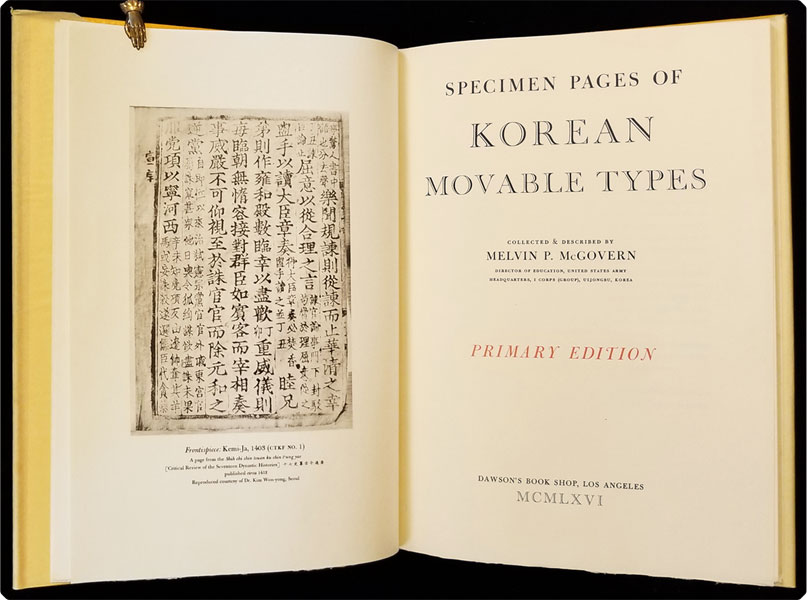 [Speaker Notes: Cataloging Defensively With Edition Statements:  Conclusion

The contents of this presentation barely scratch the surface of what Duplicate Detection and Resolution tries to do.  We have concentrated on the use of edition statements in field 250, whether transcribed from the resource or supplied by the cataloger, to assist DDR in correctly differentiating between legitimately separate bibliographic records in several formats.  We have merely touched upon many of the other “defensive cataloging” measures that can be applied more generally to many sorts of bibliographic materials, including such elements as standard numbers (ISBNs, etc.), publishers, dates, and so on.  And we have concentrated chiefly on how DDR tries to differentiate records.  There’s been only a limited amount of discussion here of the many ways in which DDR tries to manipulate data to determine that differently transcribed data are actually identifiably the same:  different versions of a publisher’s name; different choices in the interpretation, transcription, and coding of titles; and so on.  But I hope this presentation helps you think a bit differently about how you catalog in the cooperative environment of WorldCat.]
Cataloging Defensively With Edition Statements:  Questions
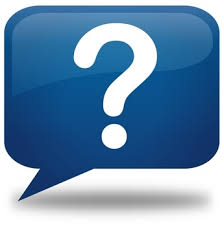 Thank you for your kind attention
askqc@oclc.org
When to Input a New Record
OCLC Bibliographic Formats and Standards (BFAS), Chapter 4
http://www.oclc.org/bibformats/en/input.html
Differences Between, Changes Within:  Guidelines on When to Create a New Record
ALA’s Association for Library Collections and Technical Services (ALCTS)
http://www.ala.org/alcts/sites/ala.org.alcts/files/content/resources/org/cat/differences07.pdf
OCLC’s “Cataloging Defensively” Page
http://www.oclc.org/en/events/cataloging-defensively.html
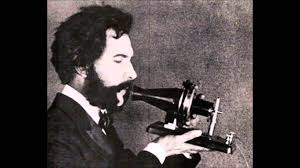 [Speaker Notes: Cataloging Defensively With Edition Statements:  Questions

Thank you for your kind attention.

Outside of the context of this presentation, questions about “When to Input a New Record,” DDR, and other WorldCat quality issues may always be addressed to askqc@oclc.org.

On the screen, you see that AskQC address as well as the URLs for OCLC’s “When to Input a New Record,” the ALCTS document “Differences Between, Changes Within,” and OCLC’s “Cataloging Defensively” page.

Now it’s time for your questions.]